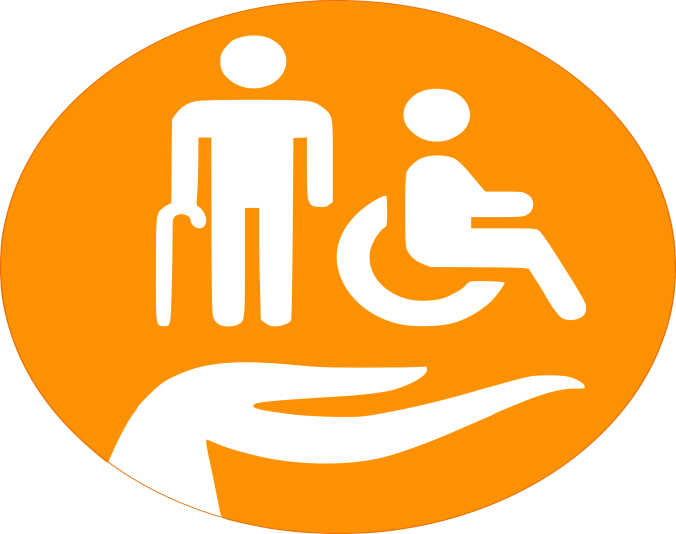 Патронажная Служба
г.Брянск
Автономная некоммерческая организация
2023г
Наша миссия:
Помощь государству в социальном обслуживании граждан путем взаимодействия и объединения ресурсов социальных, медицинских учреждений, фондов, органов государственной власти и общества
Наши услуги
Услуги по социальному обслуживанию на дому по индивидуальной программе уход за больными и престарелыми людьми
Специальные цены для долгосрочных договоров
Поэтапная оплата
Установка бесплатного видеонаблюдения
Предоставление бесплатных технических средств реабилитации
Оказание содействия в получении социальных, юридических и прочих услуг в уполномоченных органах и организациях
Почему нужно выбрать нас?
Автономная некоммерческая организация «Патронажная служба» - в реестре поставщиков социальных услуг.
Помогаем   уменьшить   расходы  по  уходу  за  близкими по   442-ФЗ.
Оперативно решаем вопросы с медицинскими и социальными учреждениями, благотворительными фондами.
Все наши сотрудники проходят профессиональную подготовку    согласно    стандарту   Минтруда   России (ПП   №507-н   от   30.07.2018г.).
Входим в Союз некоммерческих организаций России.
Относимся к Департаменту семьи, социальной и демографической   политики   Брянской   области.
Уход    за    близким    человеком      должен   быть    профессиональным,  недорогим  и своевременным
Наши специалисты проконсультируют Вас по любым вопросам
У нас работают эксперты с большими добрыми сердцами: врач, специалист по работе с клиентами, специалист по реабилитации, специалист по социальной работе - психолог, сиделки, волонтеры-добровольцы
Результаты нашей работы в цифрах
20 лет  заботимся  о ваших близких
20  благотворительных акций проведено
68  добровольцев подарили свою любовь и заботу нашим подопечным
4014  людям оказана помощь
311 человек прошло Школу патронажа и успешно и успешно помогают людям
7 действующих бесплатных проектов
Результаты нашей работы в цифрах
Результаты нашей работы в цифрах
Наши проекты
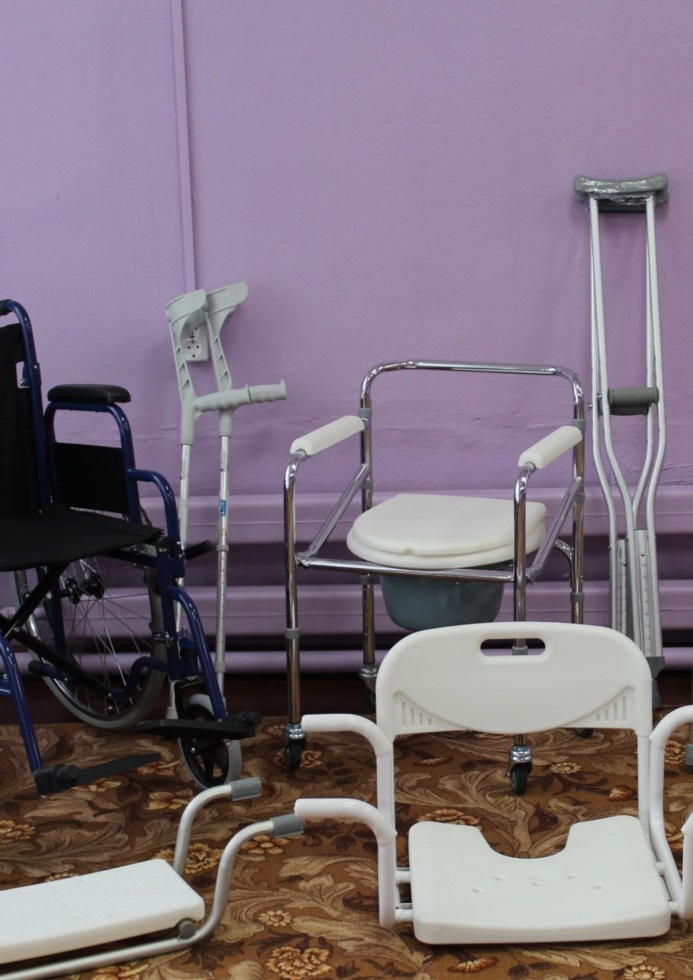 Прокат ТСР
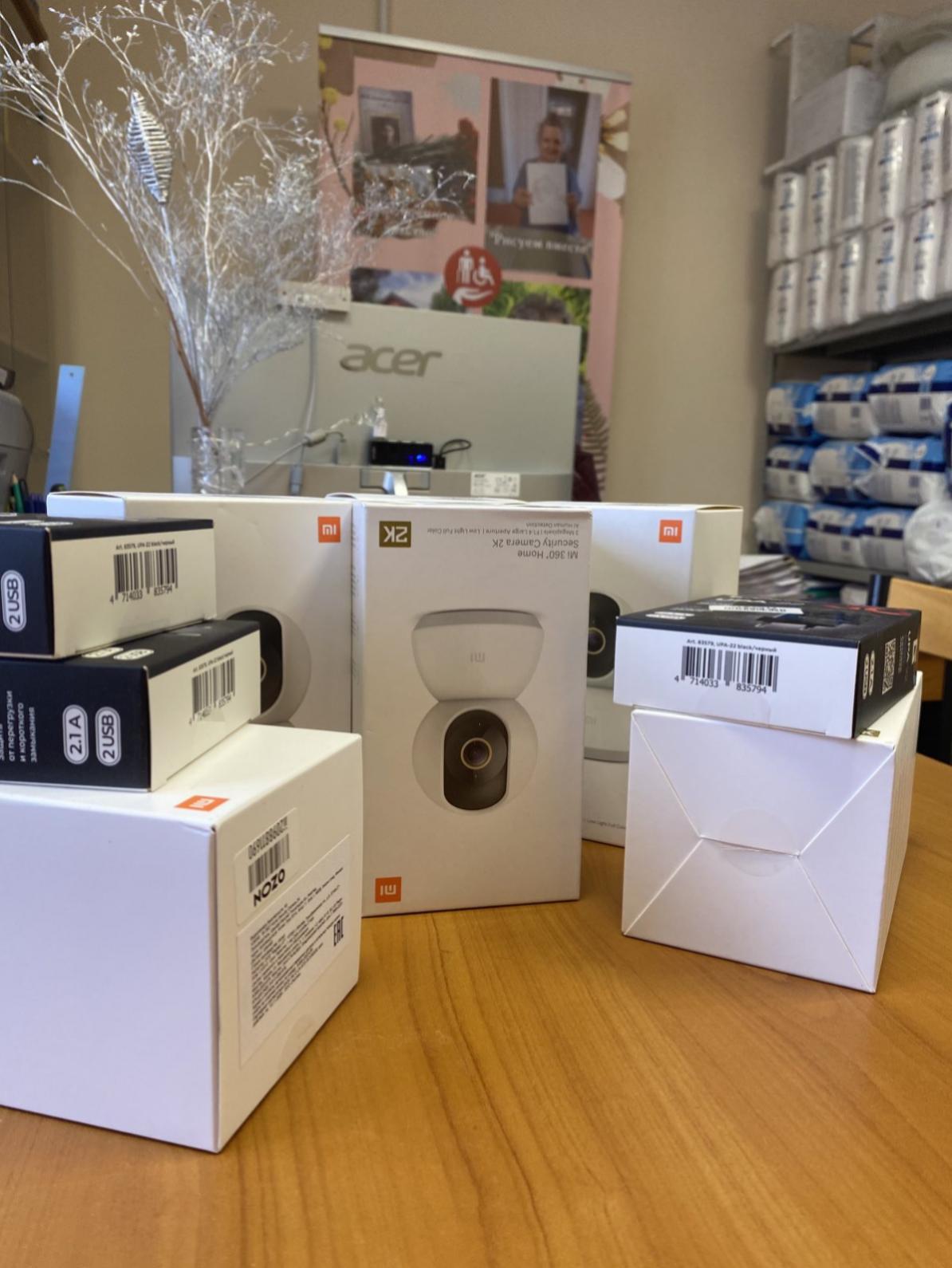 Один дома
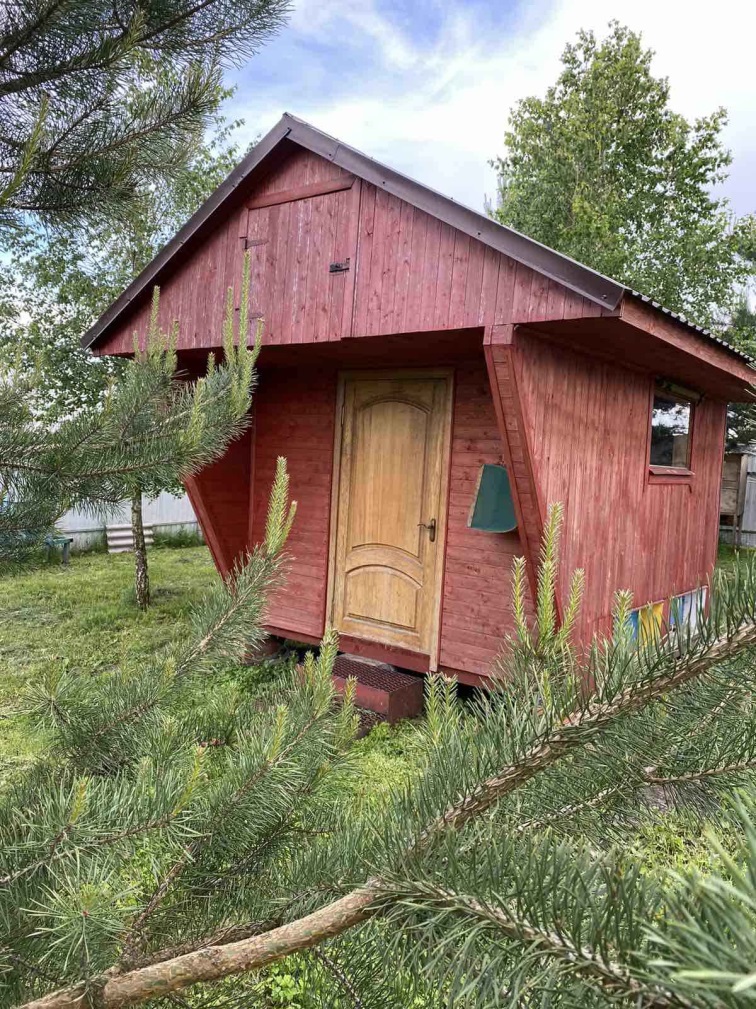 Сон на пчёлах
Наши проекты
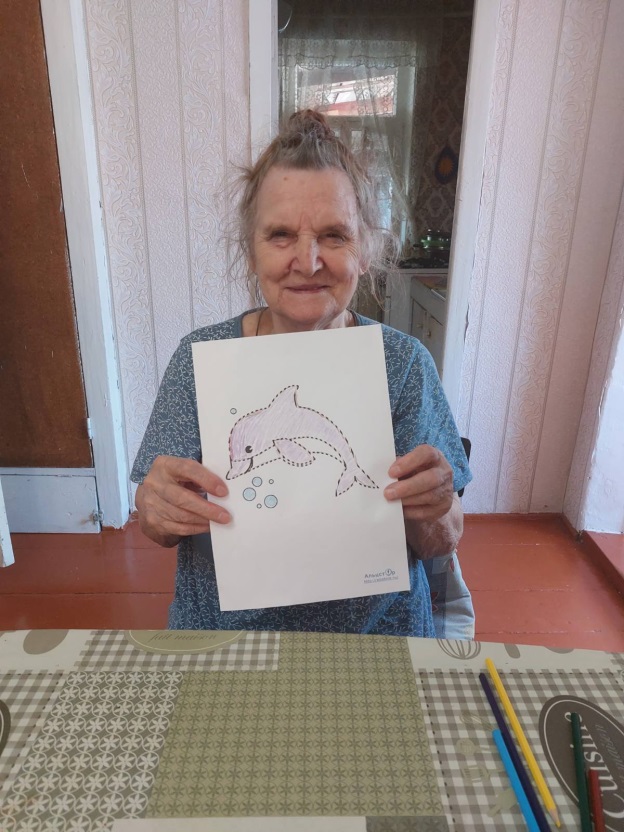 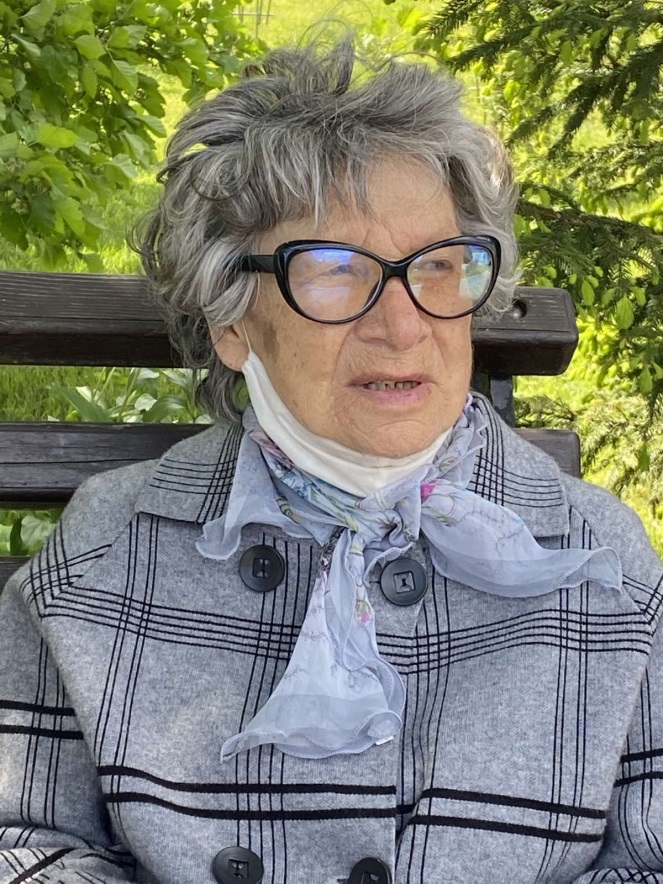 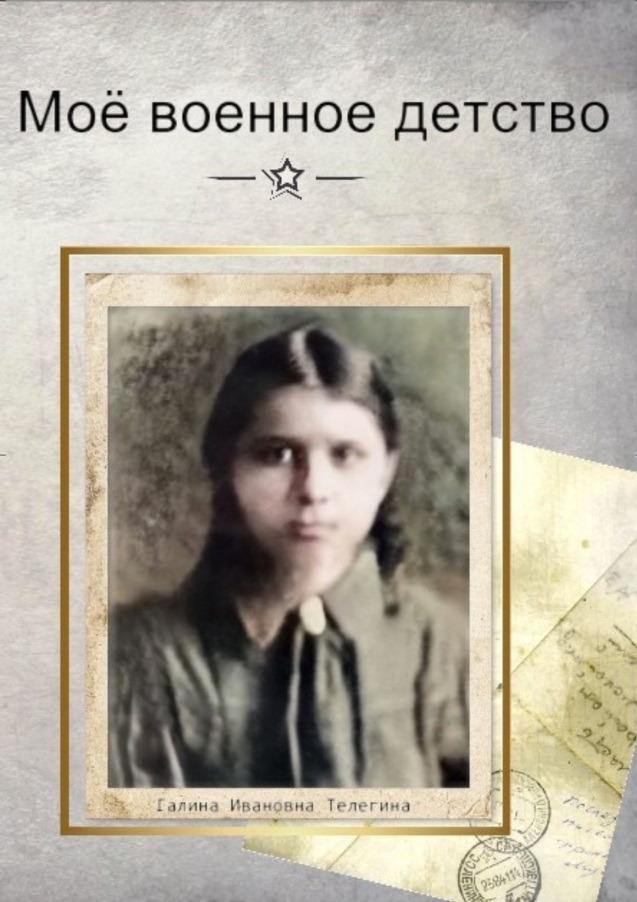 Рисуем вместе
Музыкальная память
Наши проекты
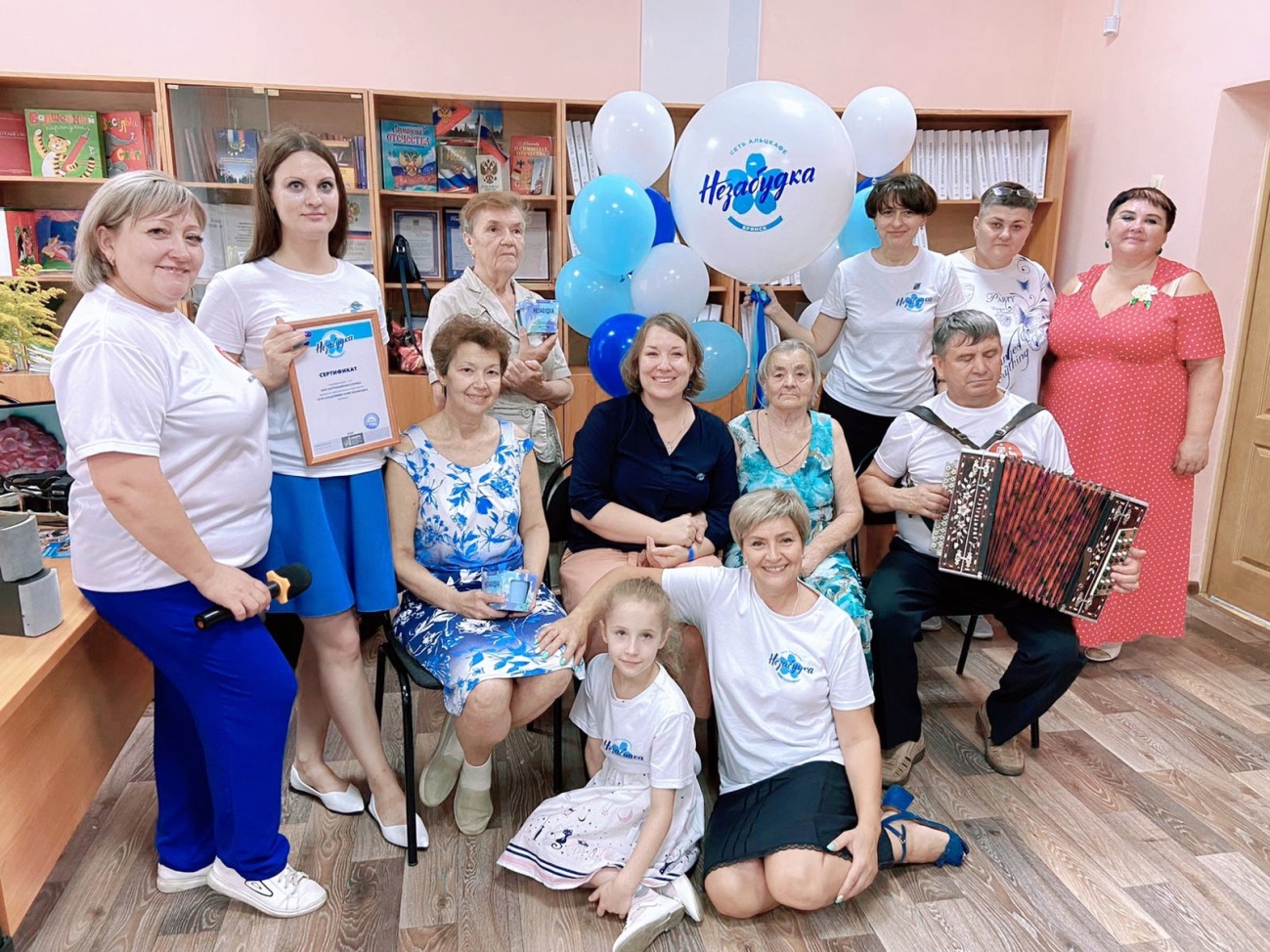 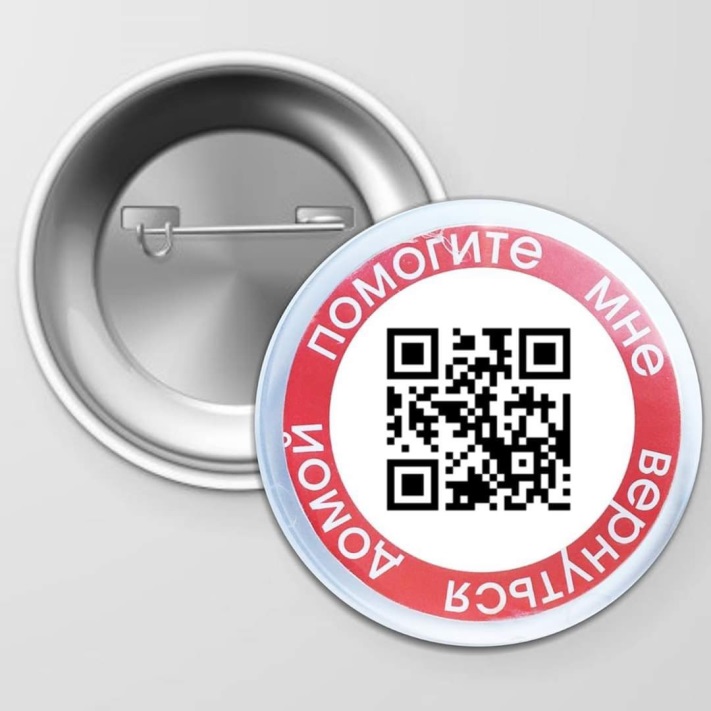 Альцгеймер-кафе «Незабудка»
 (Брянск)
Отзывы
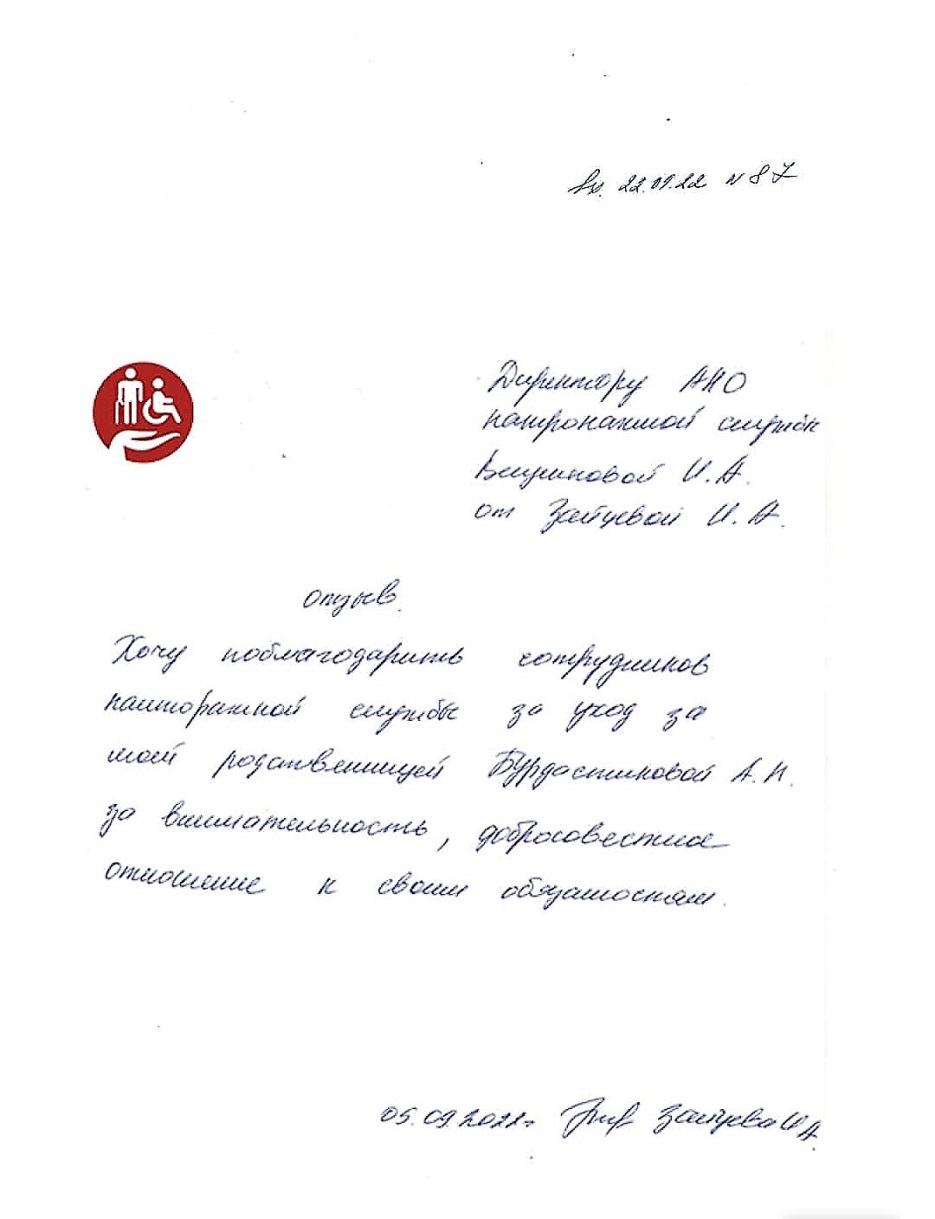 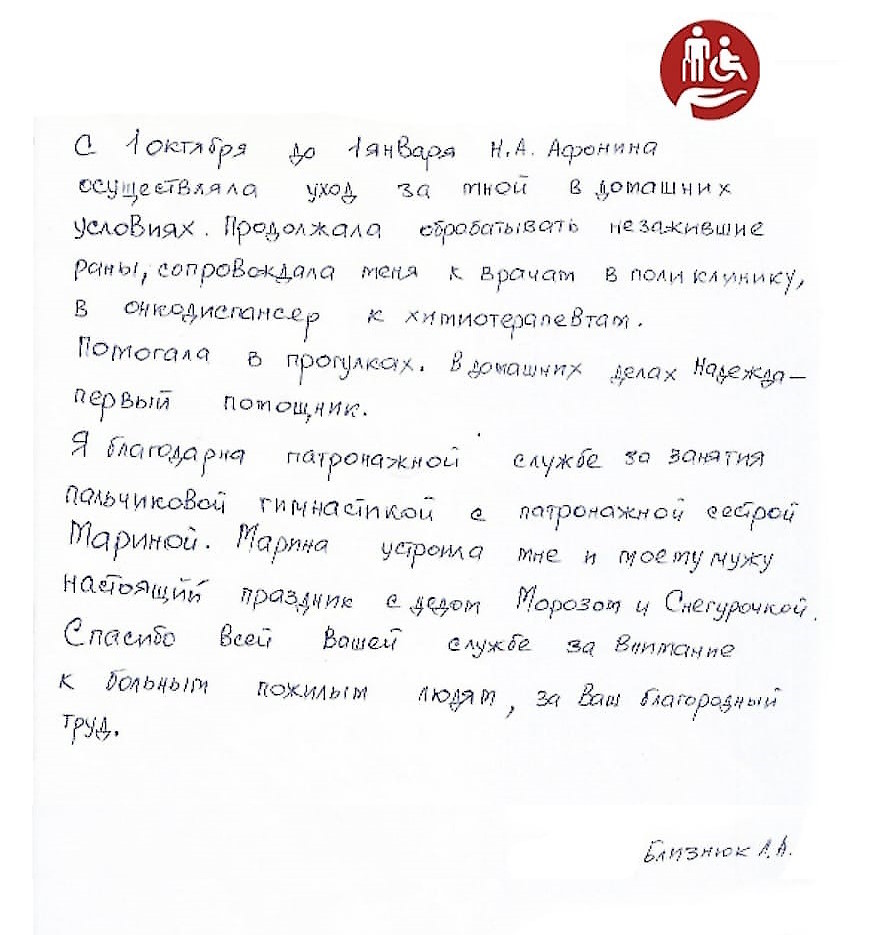 Отзывы
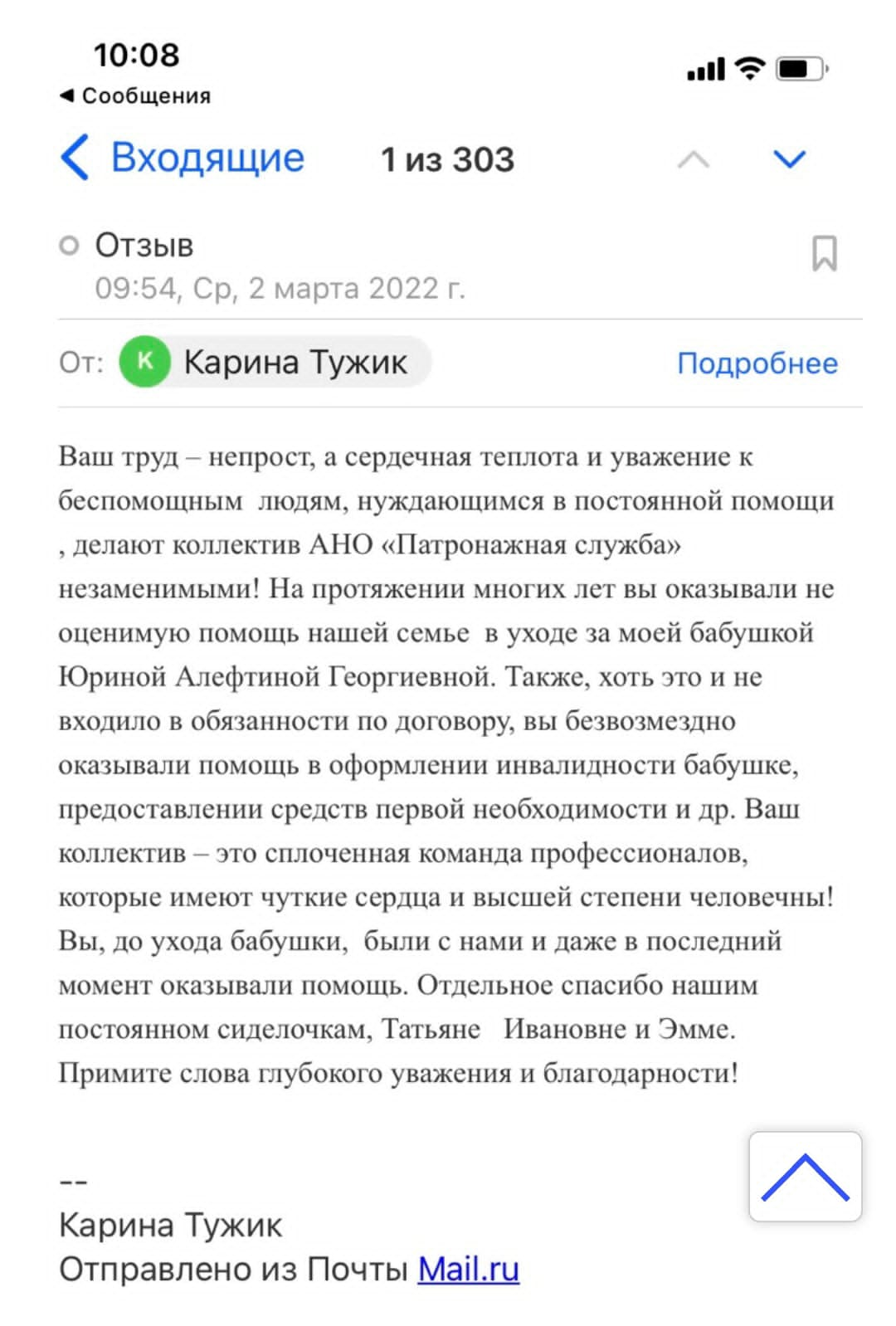 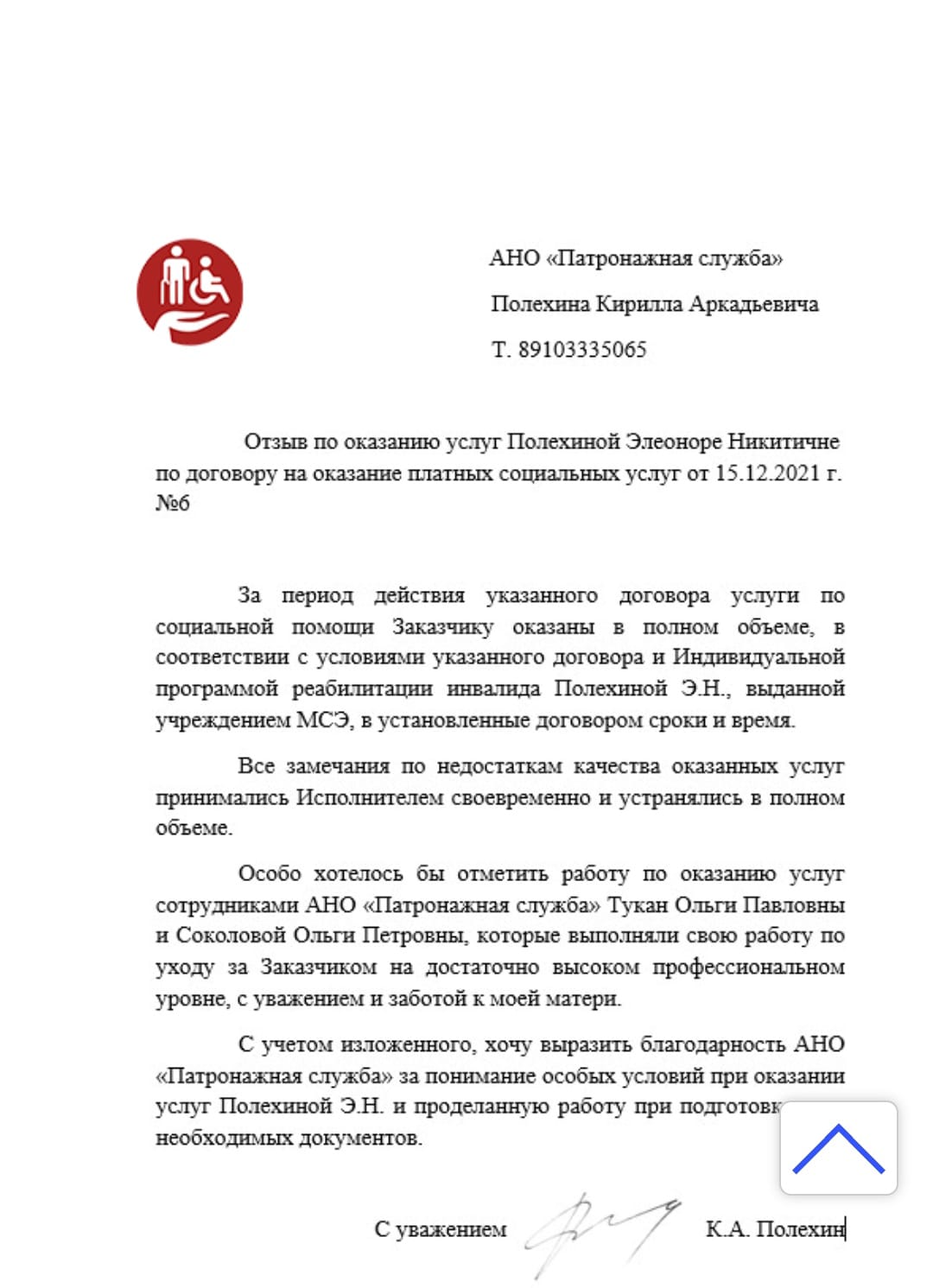 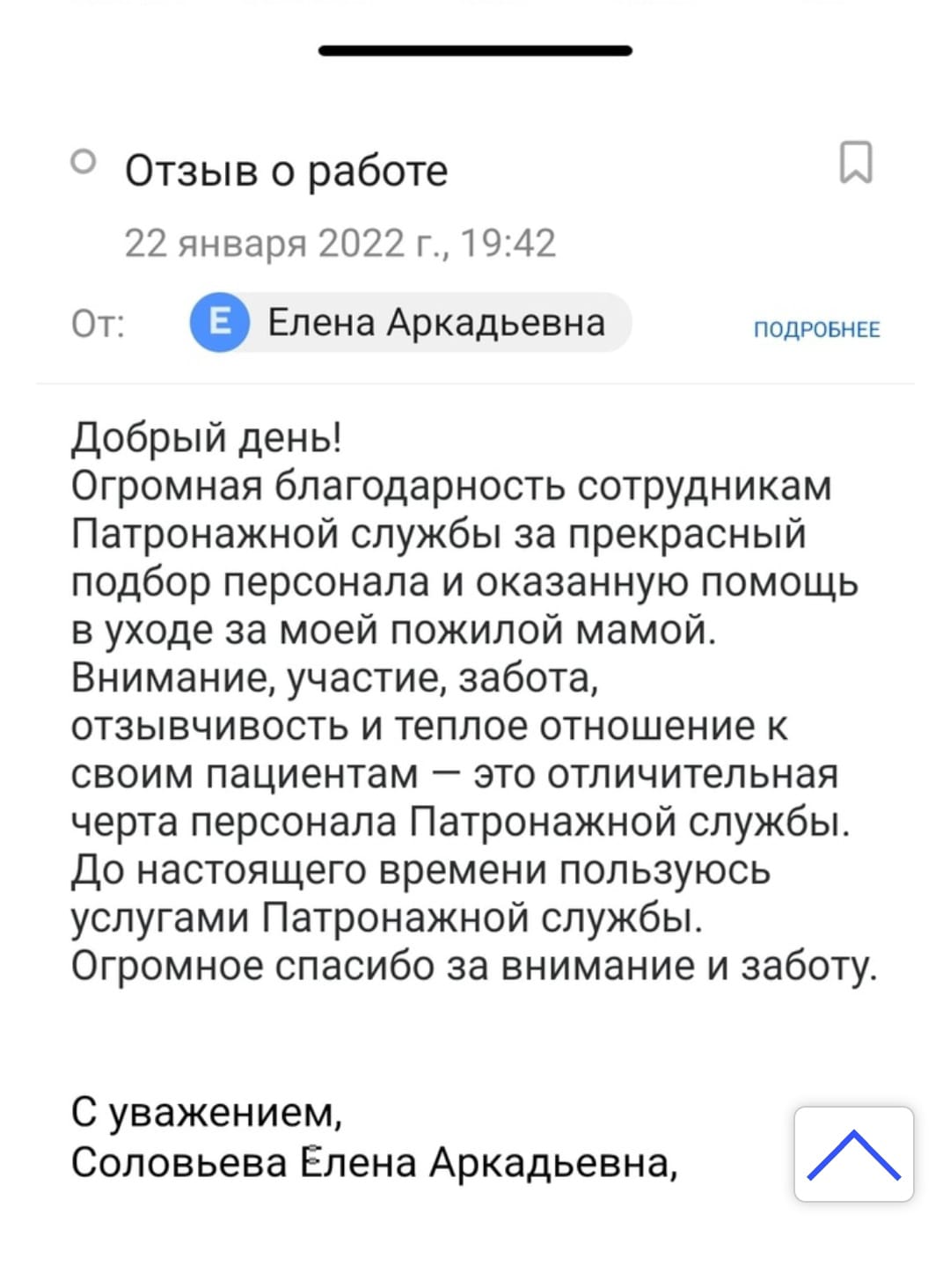 Отзывы
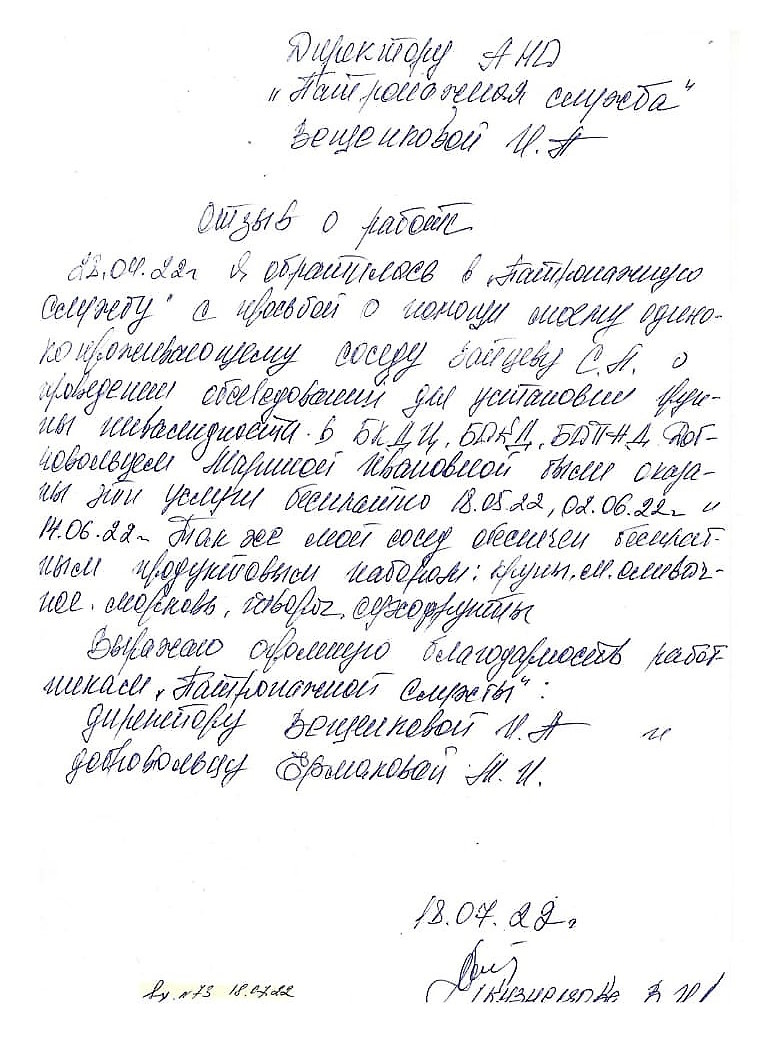 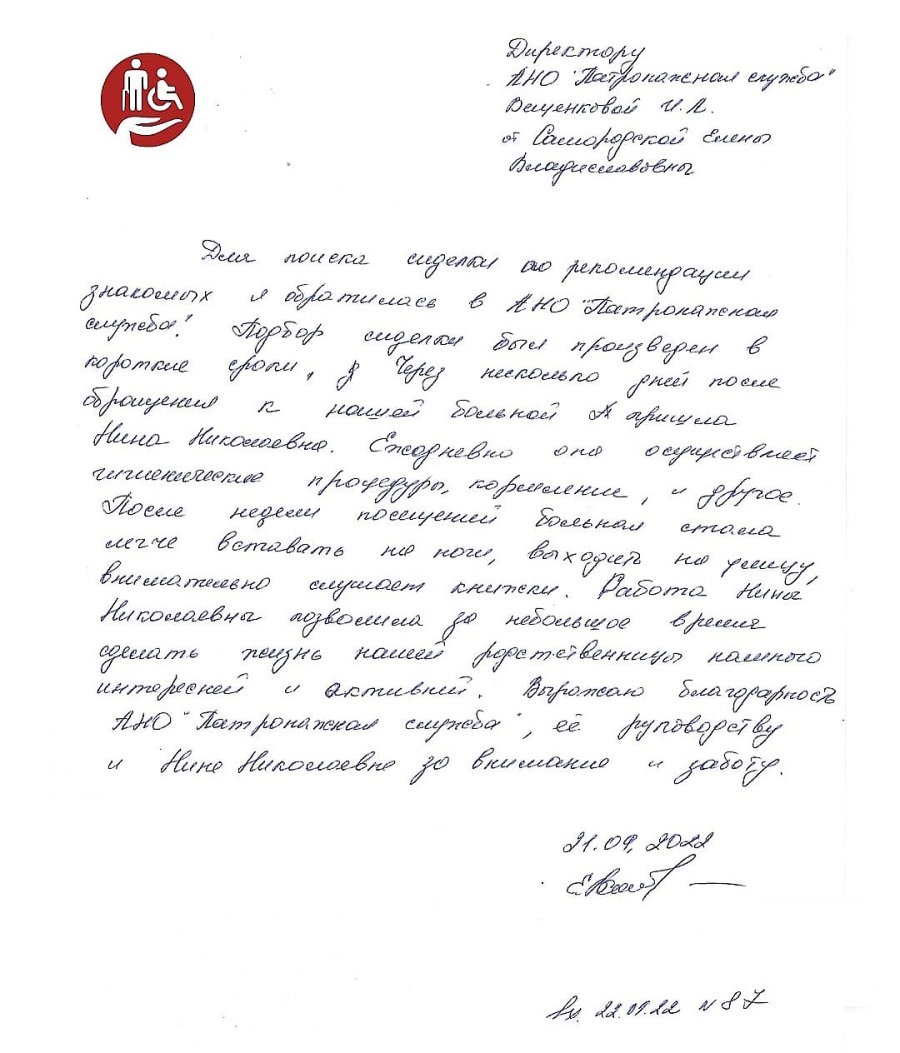 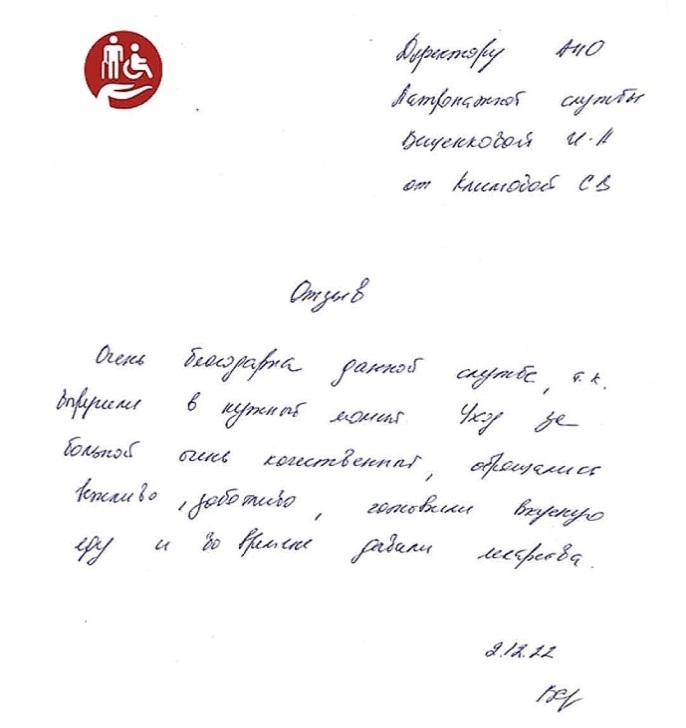 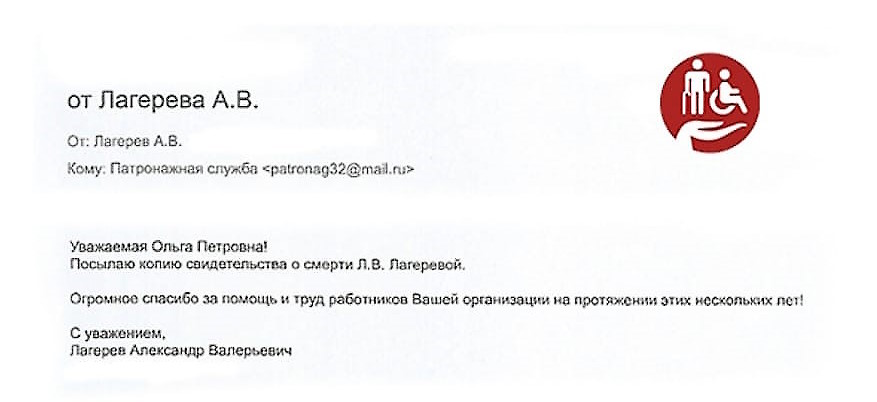